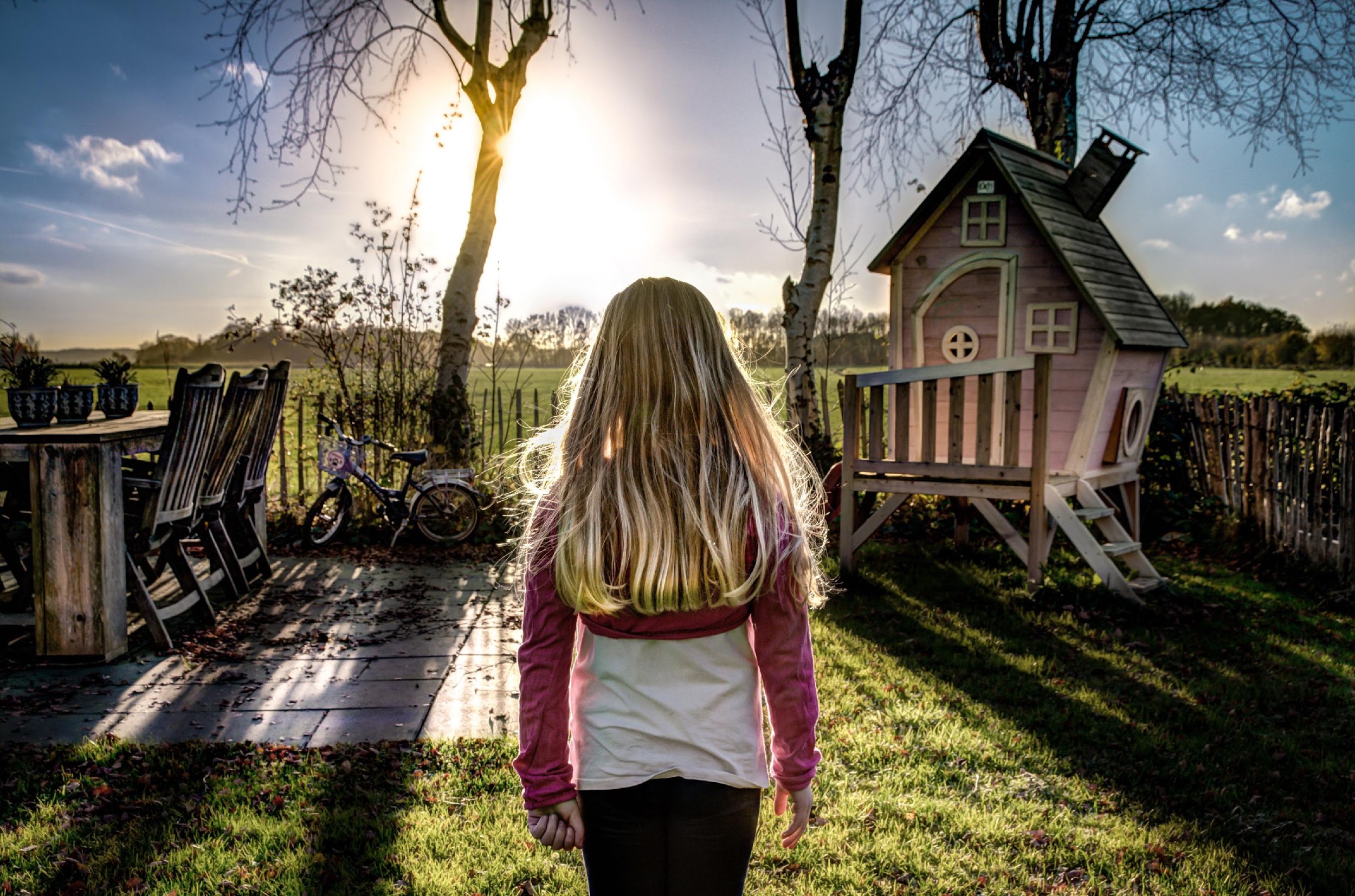 Draagvlak Duurzame School verkenning binnen overheid en onderwijsveld
Hak van Nispen tot Pannerden en Ton Klein
WSA conferentie, 30 maart 2022
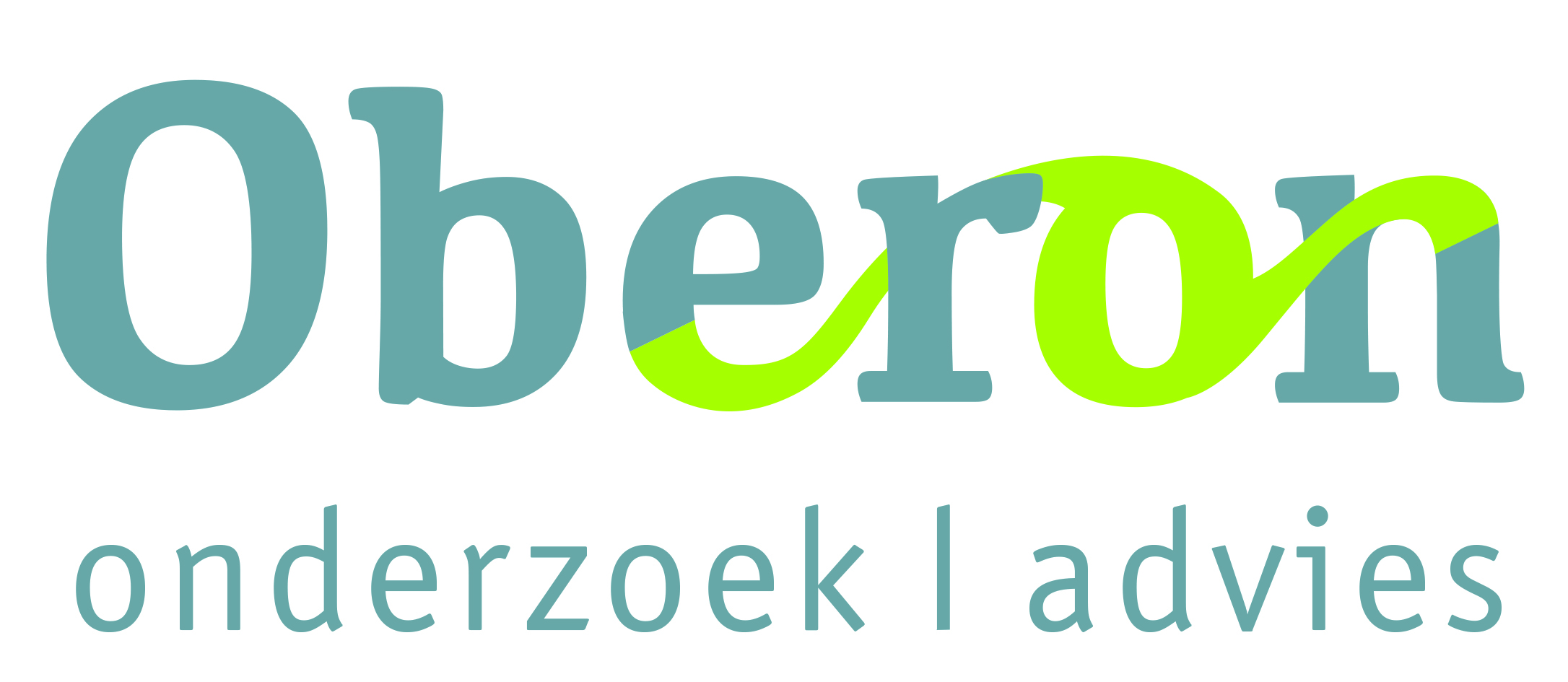 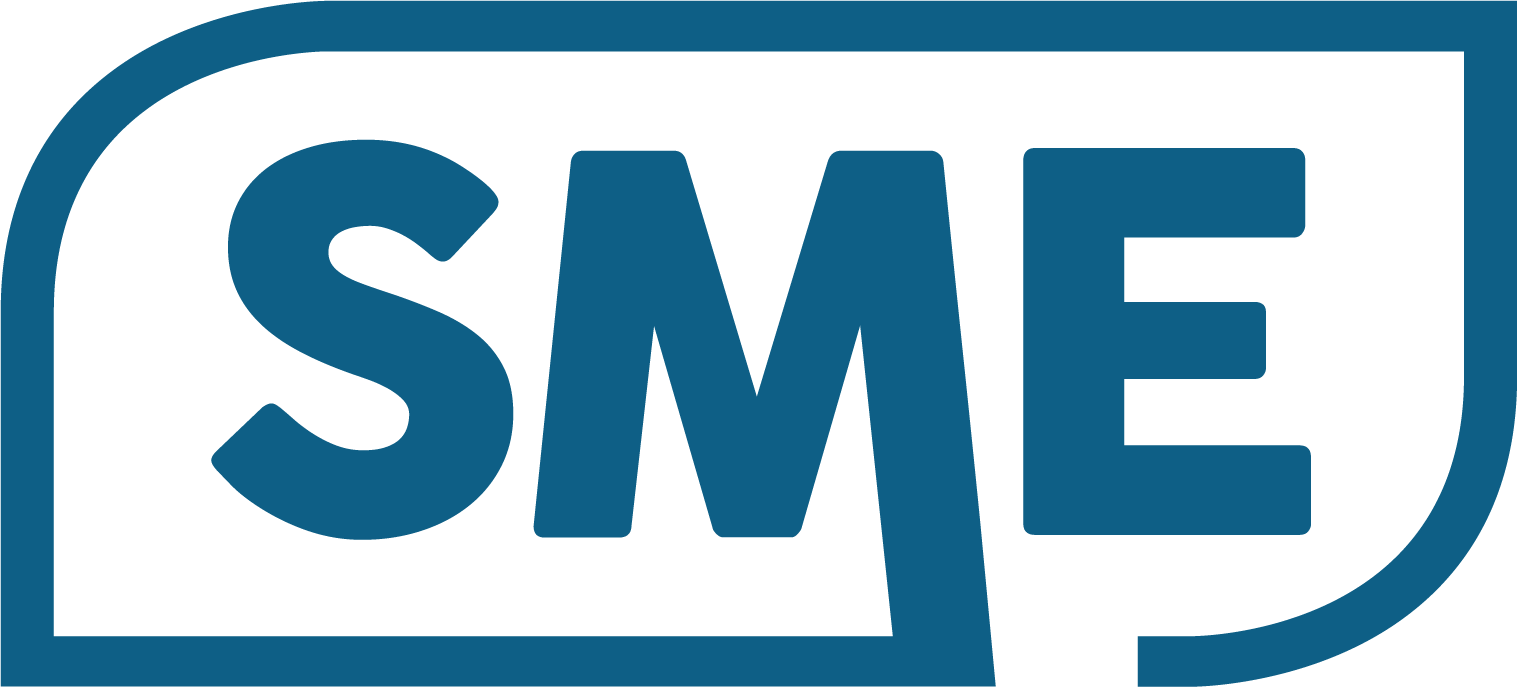 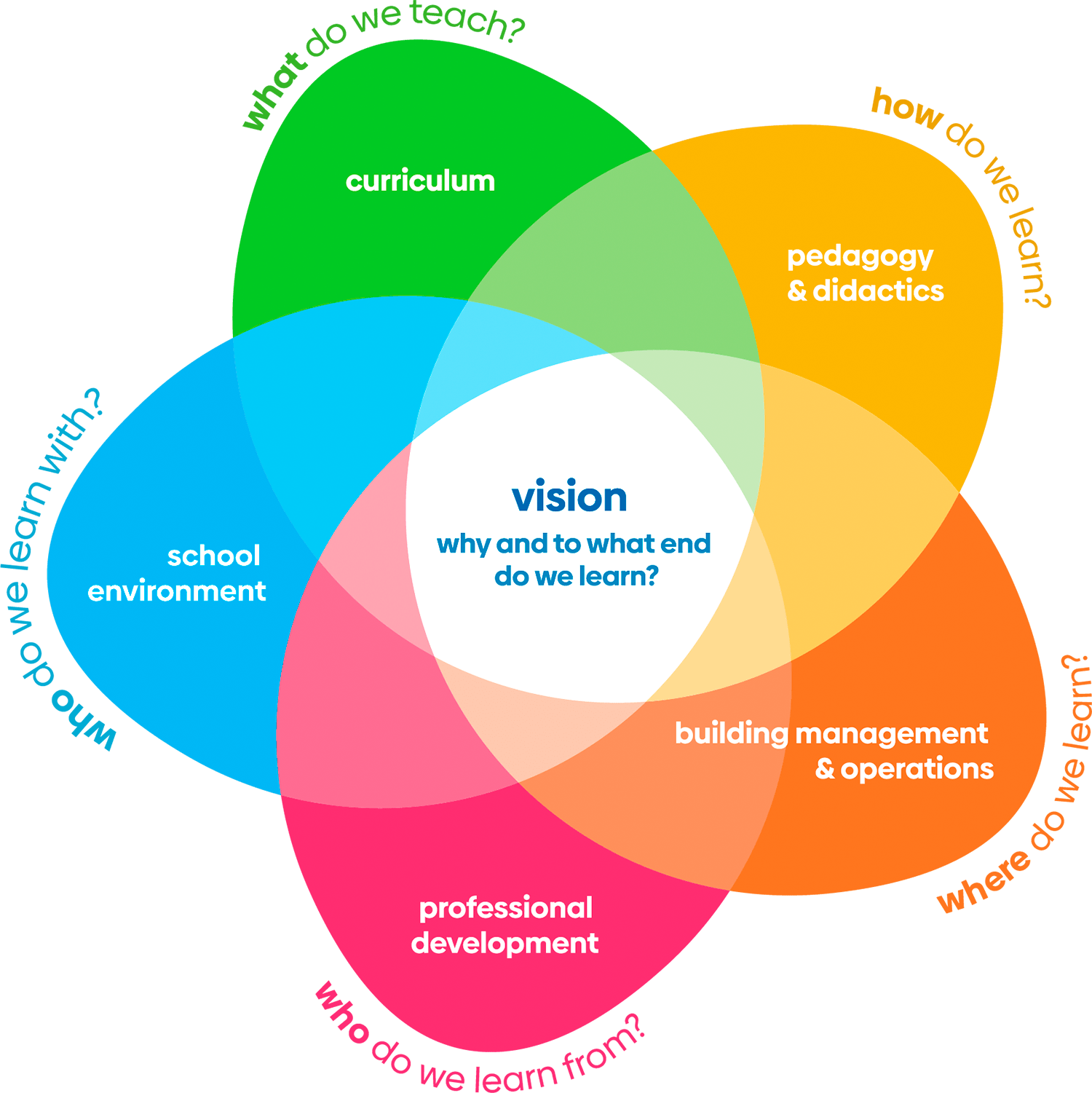 Terugblik
2019		Brief aan staatssecretaris milieu: ”iedere school moet 				Eco-School kunnen worden”
2019		Onderzoek Gezonde school – Duurzame School
2020		Interdepartementale werkgroep IenW, OCW, LNV, EZK, BZK
2021		Routekaart WSA Leren voor Morgen
2021		UNESCO en UNECE conferenties WSA
2022		WSA-Conferentie en onderzoeken
Best practices WSA 
Onderwijs draagvlak
Bestuurlijk draagvlak
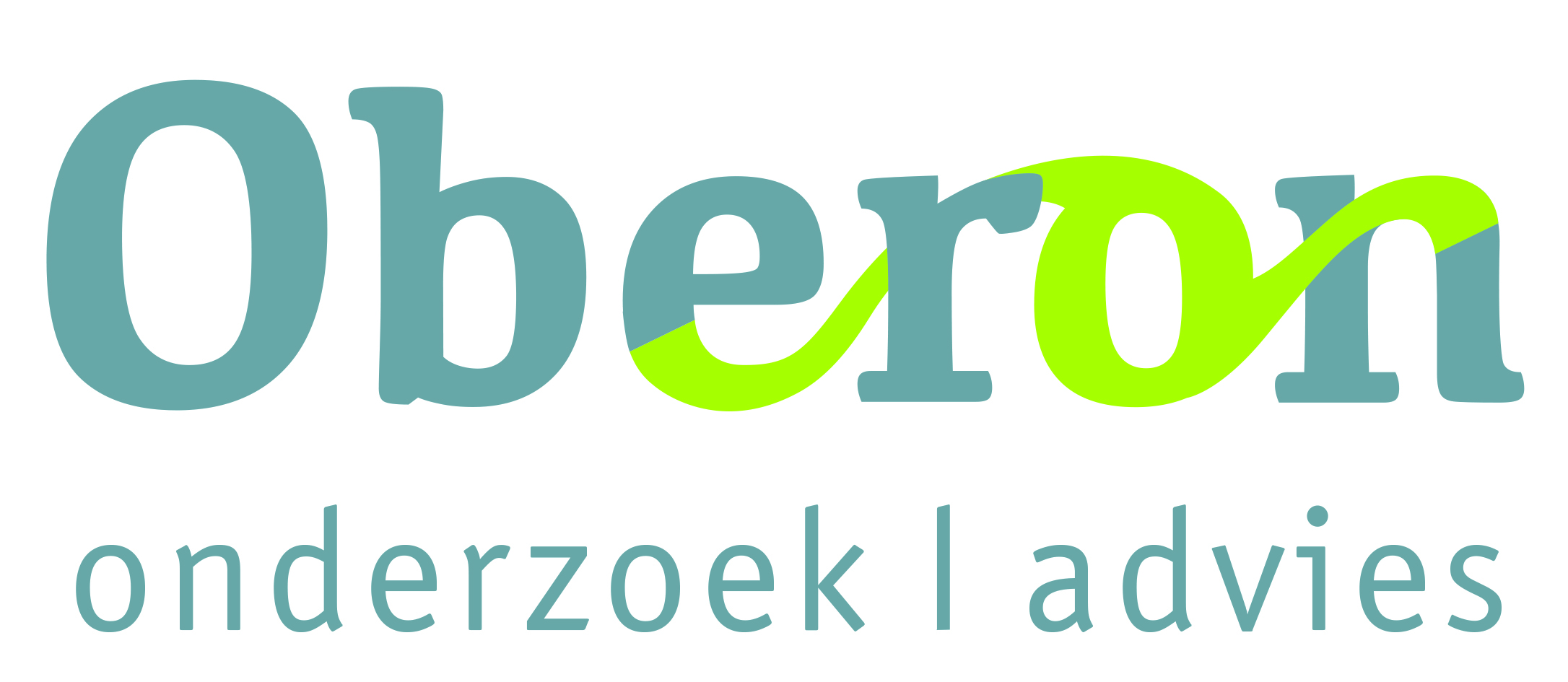 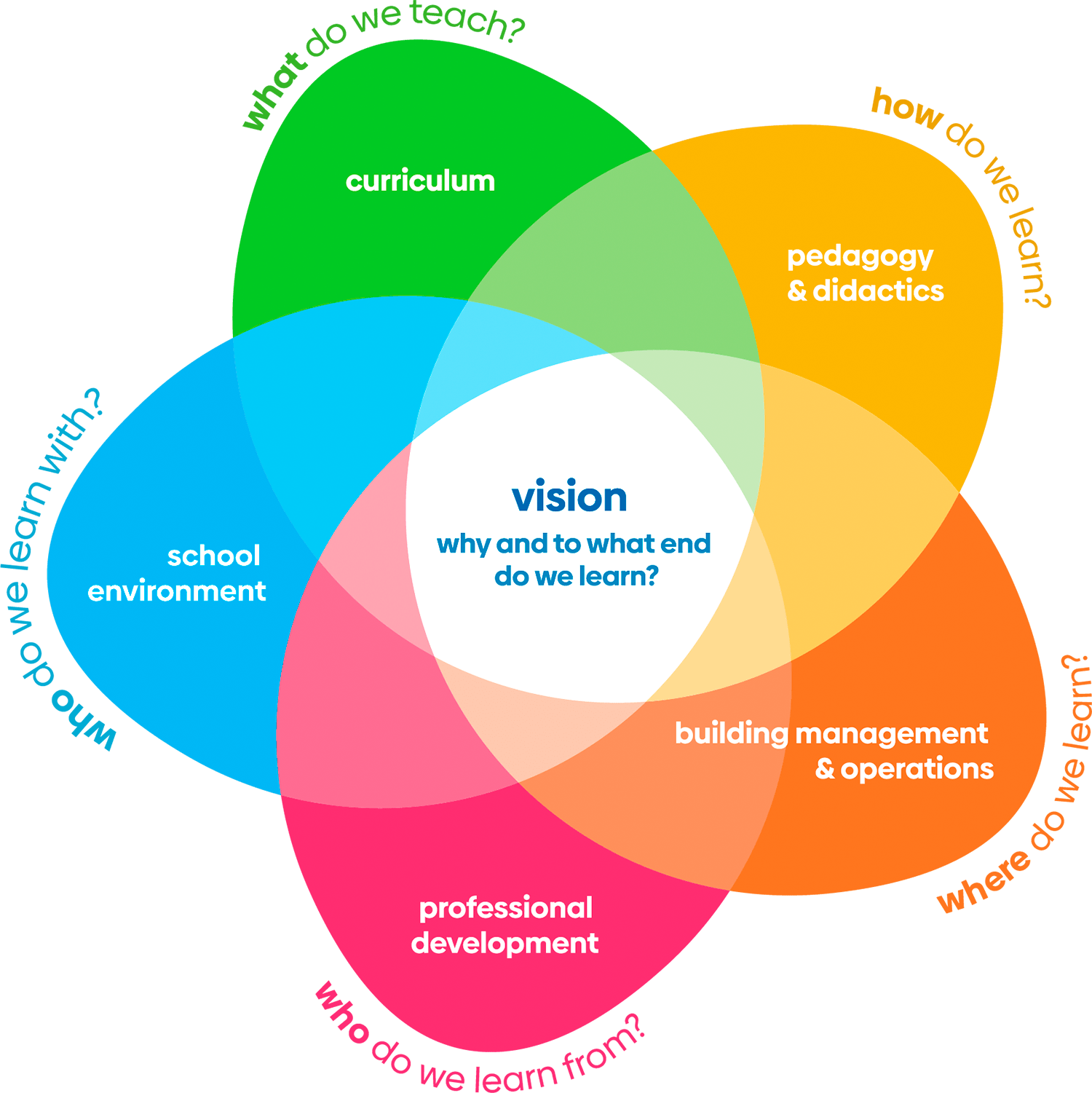 Onderzoek bestuurlijk draagvlak
Hoofdvraag: 
	Is er draagvlak voor een gezamenlijke aanpak voor duurzame scholen in 	Nederland met de WSA als basis?

Gesproken met:
8 ministeries: IenW, OCW, LNV, EZK, BZK, VWS en BuZa
3 andere overheden: VNG, IPO, UvW
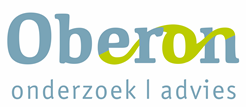 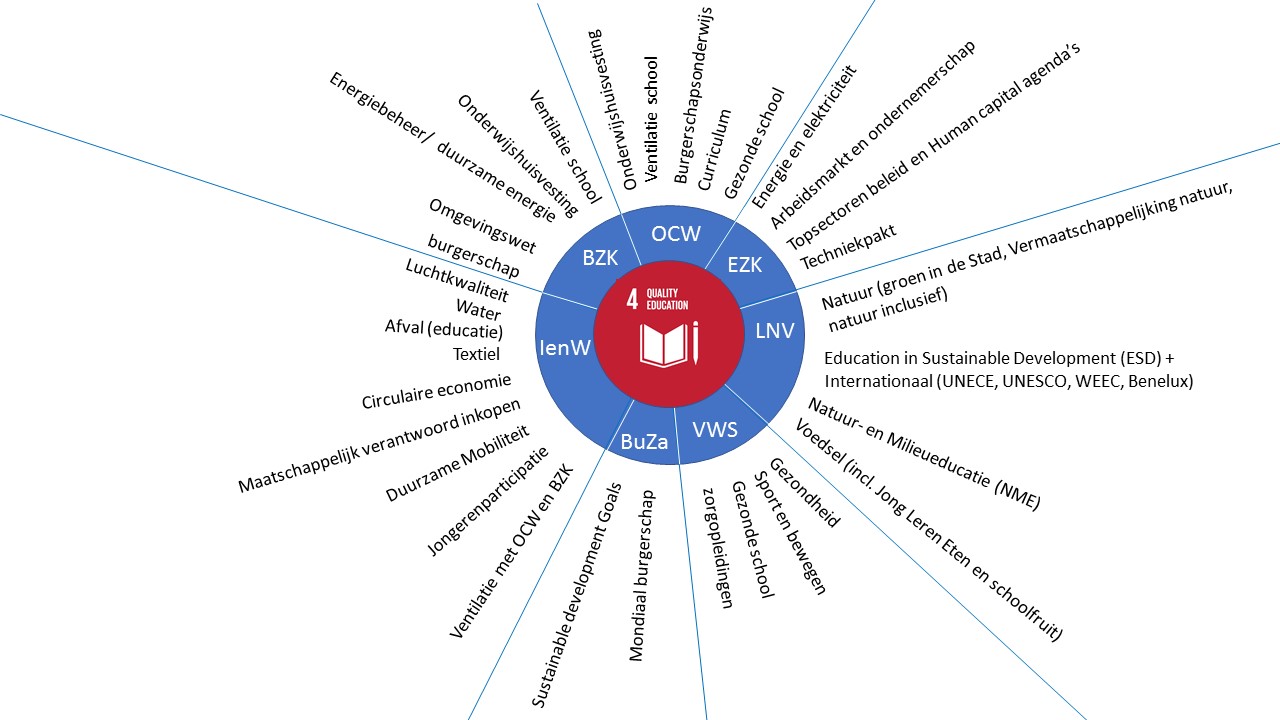 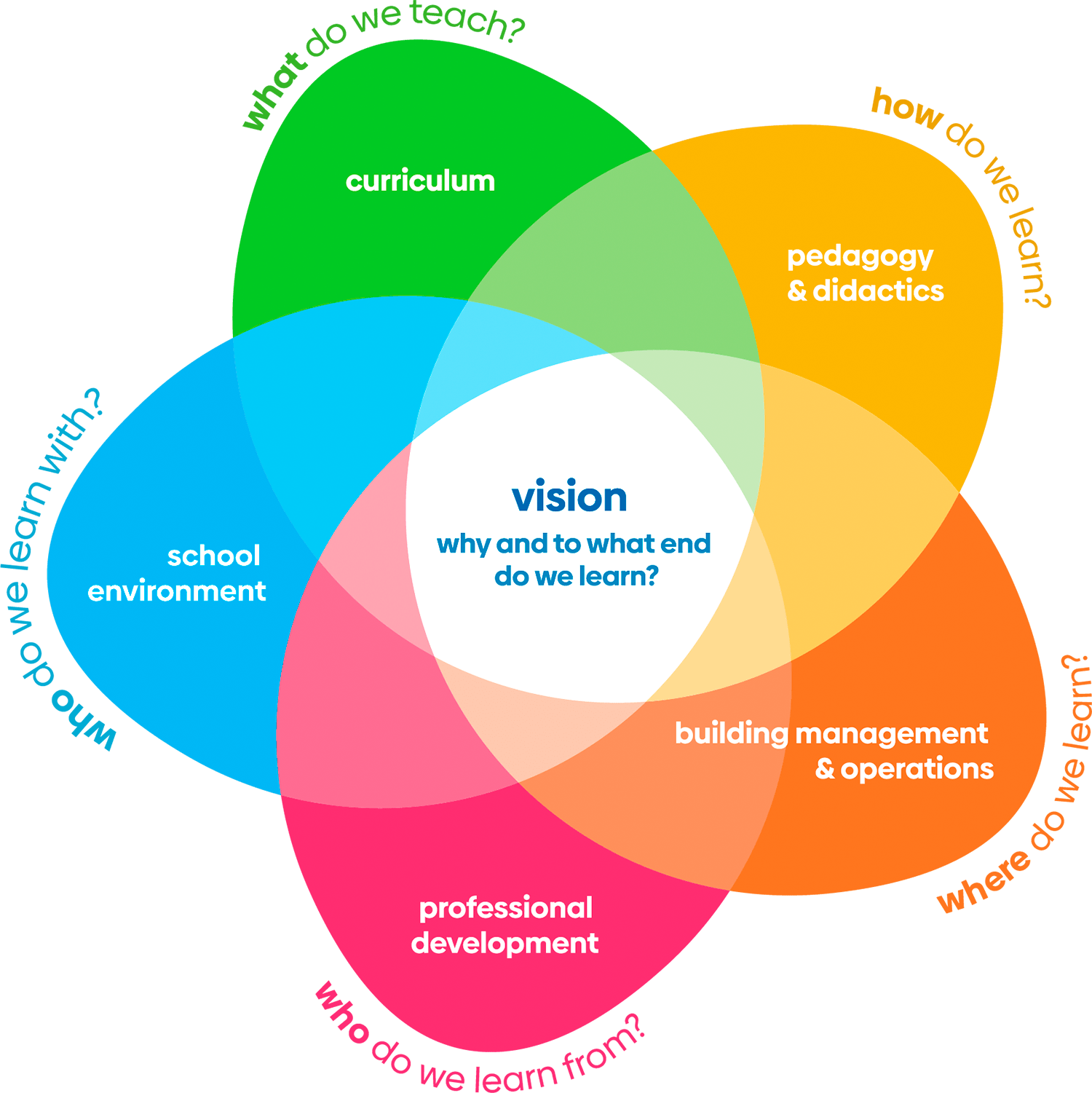 Dossiers per ministerie
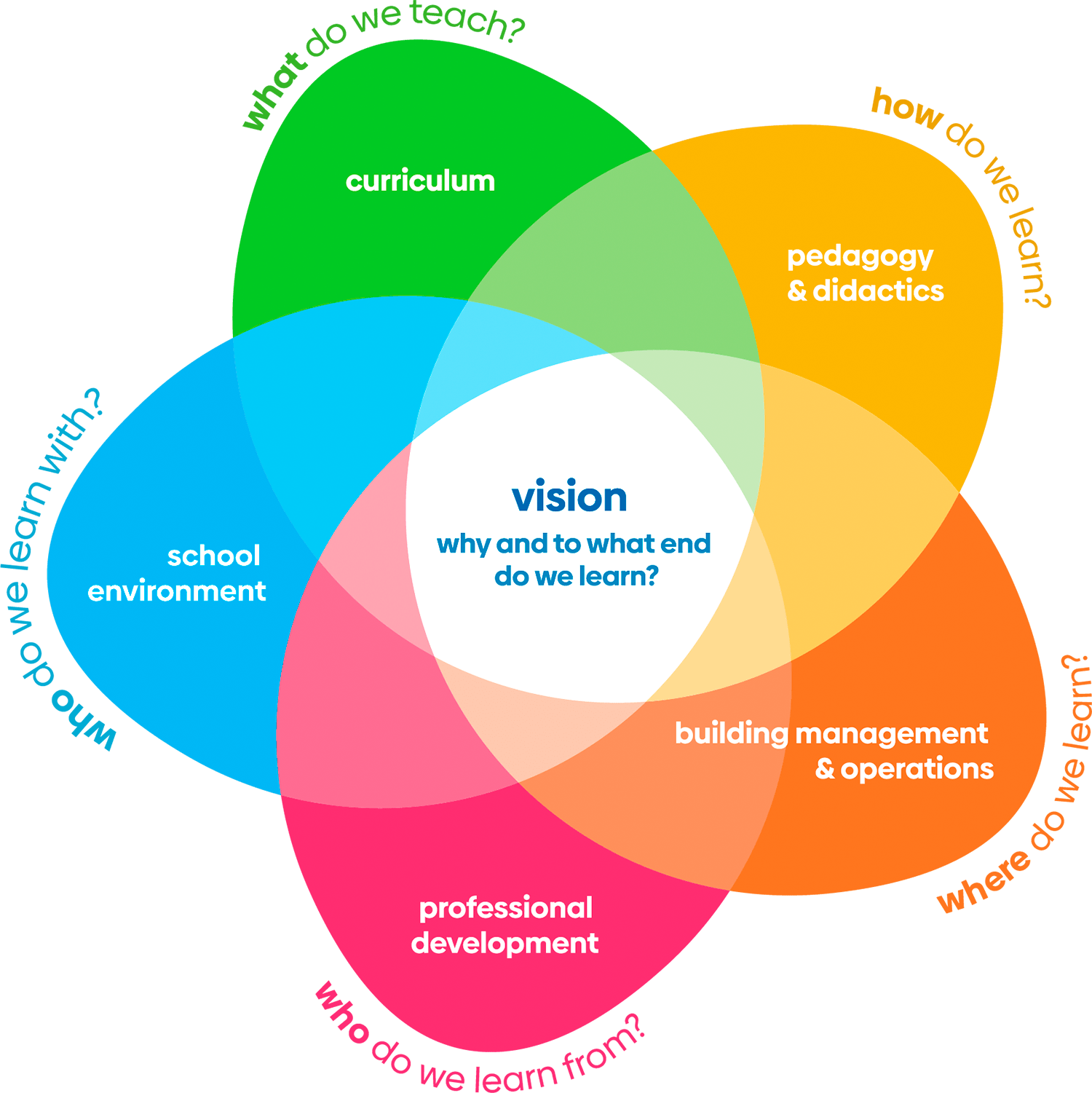 Conclusies (1)
Overheden vinden duurzaam onderwijs belangrijk en urgent
Duurzame werknemers/ ondernemers
Nieuwe banen door duurzaamheid
Duurzame basisvorming en eigen rol burger
Draagvlak in de samenleving

Internationale afspraken rond ESD, SDG’s en WSA
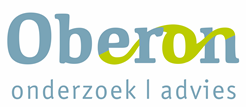 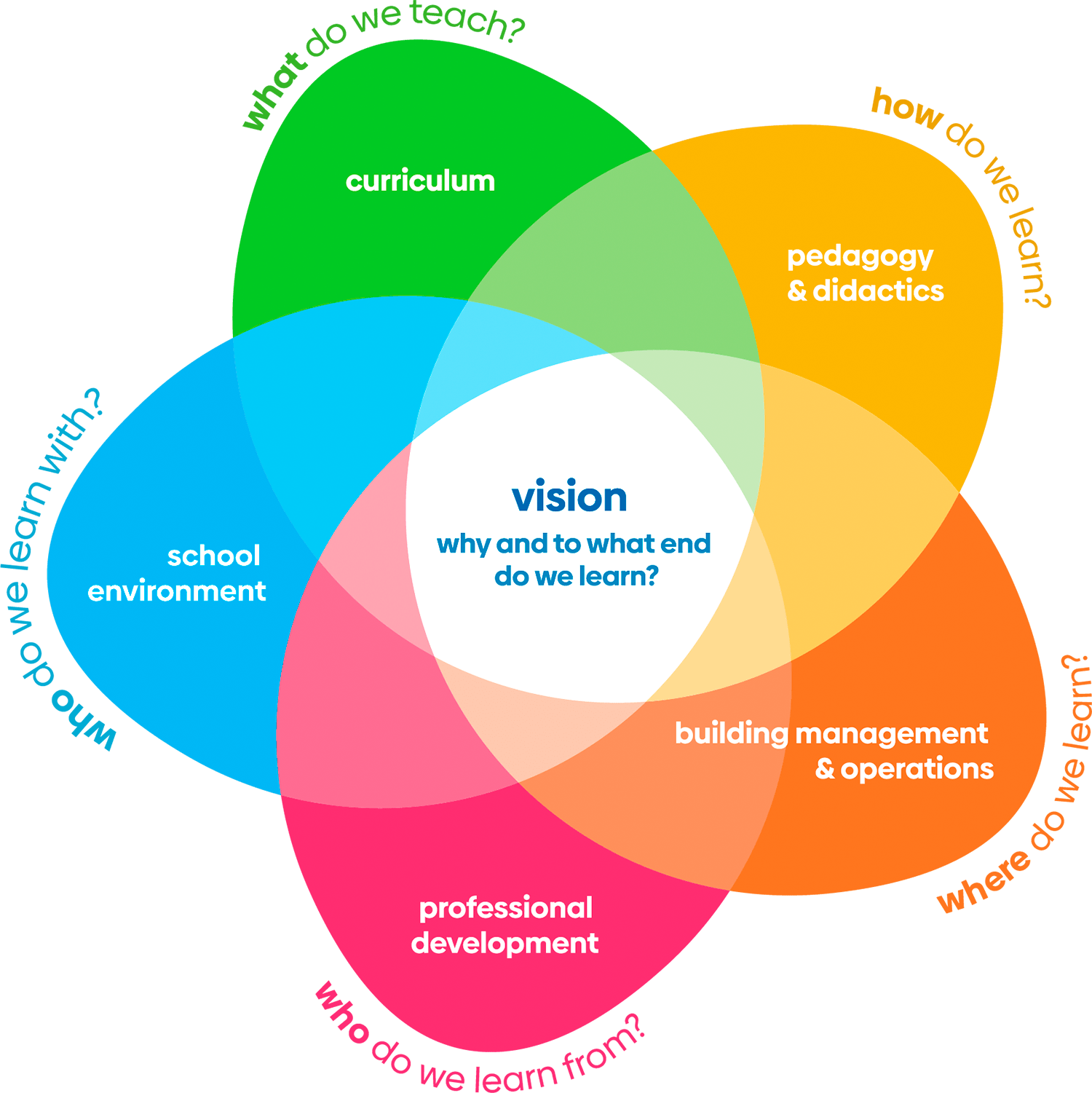 Conclusies (2)
Aansluiten bij werkwijze en structuren onderwijs
Curriculum.nu
Wet burgerschapsonderwijs
Onderwijshuisvesting
LEA 
Kansengelijkheid 
Lokale infrastructuur van 140 centra voor natuur- en milieueducatie 
Visie, beleidsplannen, schoolplannen
Jongeren hebben een stem, luister daarnaar
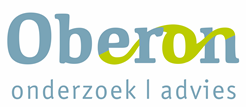 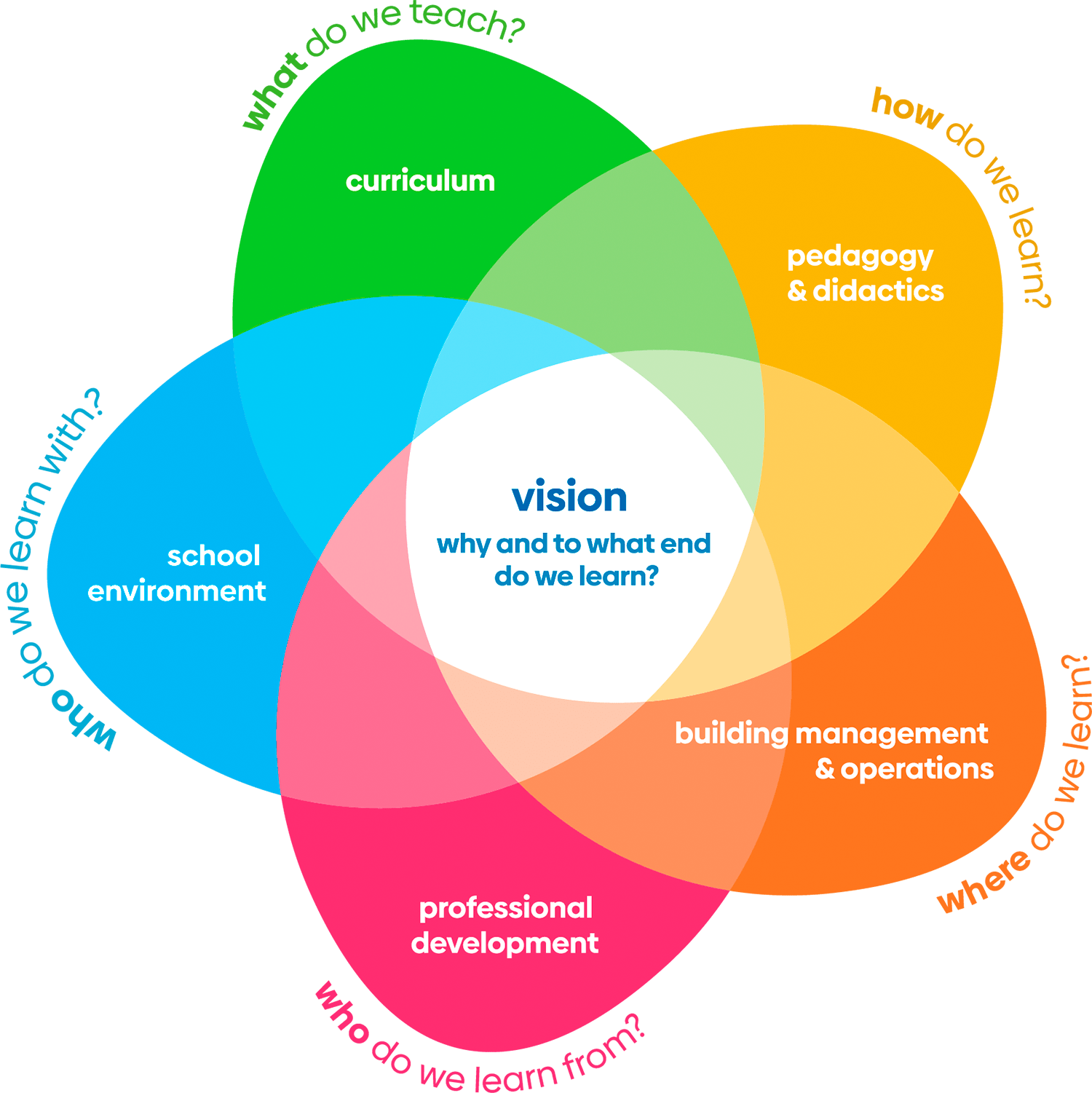 Conclusies (3)
Inhoud van duurzaamheid smal of breed?
Niet alleen ecologische thema’s als klimaat, energie, water, biodiversiteit
Ook sociale, economische en ruimtelijke thema’s
Alle 17 SDG’s samen
thema’s zijn onderling afhankelijk
Afhankelijkheden, systeemdenken en afwegingen zijn onderdeel van het leerproces
Modulaire opbouw of beginnen met enkele thema’s kan

Planning en proces: nog 8 jaar tot 2030
Doelgroepen niet po, vo, of mbo, maar coalition of the willing
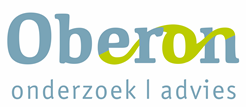